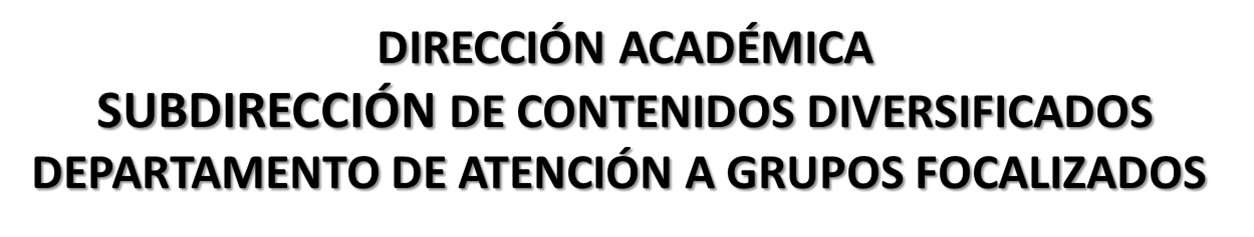 SITUACIÓN ACTUAL DEL PROYECTO 
JORNALEROS AGRÍCOLAS MIGRANTES
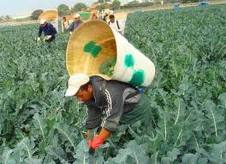 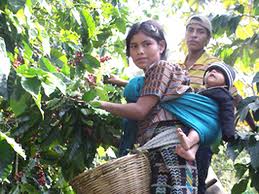 Septiembre, 2015
Jornaleros Agrícolas Migrantes
Se estima que el número de jornaleros asciende a 2, 404,14  jornaleros agrícolas migrantes. 
El 60% de los jornaleros agrícolas son indígenas provenientes de Guerrero, Oaxaca, Chiapas y Veracruz.
Laboran  en 18 estados: Sinaloa, Sonora, Baja California, Baja California Sur, Chihuahua, Guanajuato, Zacatecas, Jalisco, Nayarit, Colima, San Luis Potosí, Querétaro, Veracruz, Morelos, Hidalgo, Michoacán, Estado de México y Chiapas.
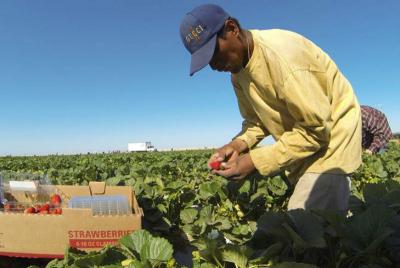 Fuente. SEDESOL. Encuesta Nacional de Jornaleros Agrícolas. 2009
Jornaleros Agrícolas Migrantes
Un jornalero agrícola sólo tiene trabajo por periodos de 4 a 8 meses, recibe su salario al concluir el periodo.

Los jornaleros involucran a toda la familia para aumentar el ingreso por hogar. Esto provoca que el 40% de los trabajadores de un campo sean niños.

El 40% de las mujeres indígenas que son jornaleras agrícolas reciben un salario menor al de sus compañeros, sin que haya una justificación para ello.

El 81% de los jornaleros no concluyeron la educación secundaria.

El 80% de los jornaleros no cuenta con prestaciones laborales y sociales y no pueden acudir a un médico en caso de accidente.






Fuente. SEDESOL. Encuesta Nacional de Jornaleros Agrícolas. 2009
Características del Proyecto Jornaleros Agrícolas Migrantes
Se atiende a 15 estados. 

Nueve receptores: Baja California, Baja California Sur, Hidalgo, Jalisco, Michoacán, Nayarit, San Luis Potosí, Sinaloa y Sonora.

Seis expulsores:  Coahuila, Durango, Guerrero, Morelos, Oaxaca y Veracruz.

Coahuila y Durango, son tanto expulsores como receptores.

En los estados receptores se brinda la atención educativa  con el MEVyT hispanohablante, debido a que no se cuenta con los materiales educativos del MIB de acuerdo a la lengua de los JAM. 

Los Orientadores educativos que asesoran a los JAM no son bilingües, por lo que la asesoría se brinda con el MEVyT.
4
Características del Proyecto Jornaleros Agrícolas Migrantes
5